Stakeholder Mapping
Needs
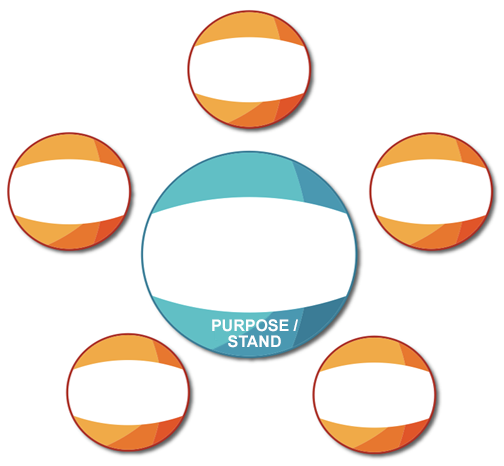 Employees
Needs
Needs
Investors
Customers
Why does your company exist? What do you  stand for?
Needs
Needs
Community
Suppliers
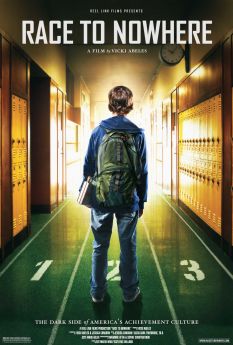 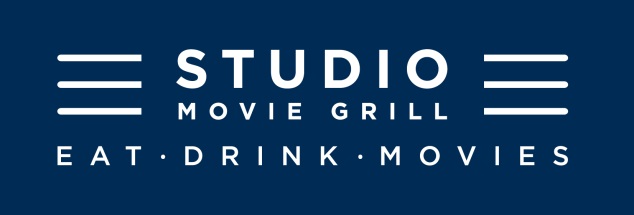 Employee Key Need: Compensation
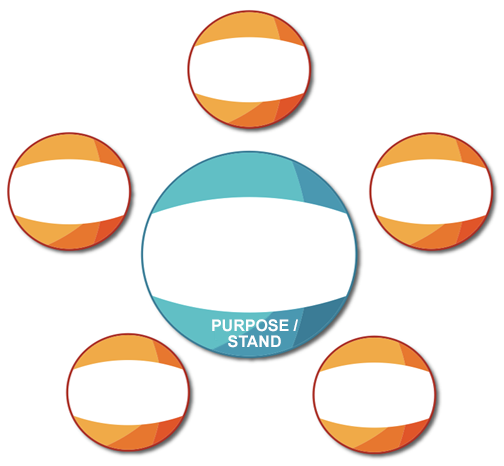 Team Members
Shareholder Key Needs: Revenue & New Customers
Parent Key Need: Learn how to be a better parent
Investors
Guests
Opening hearts and minds…one story at a time
School Key Need: Strengthen relationships with parent community
Distributor Key Need: Broader distribution for independent films
Community
Vendors
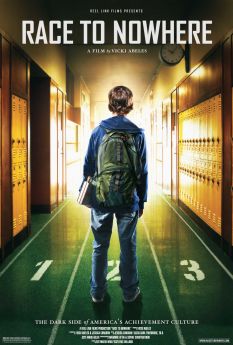 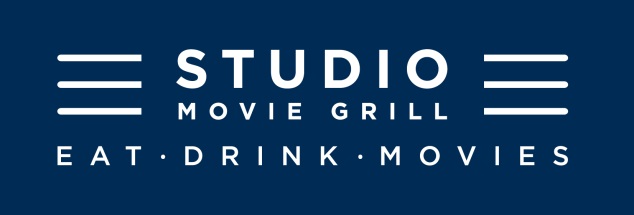 Employee Key Need: Compensation
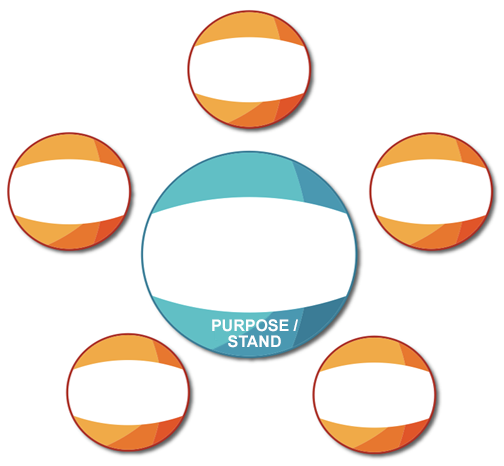 Team Members
Shareholder Key Needs: Revenue & New Customers
Parent Key Need: Learn how to be a better parent
Investors
Guests
Opening hearts and minds…one story at a time
School Key Need: Strengthen relationships with parent community
Distributor Key Need: Broader distribution for independent films
Community
Vendors
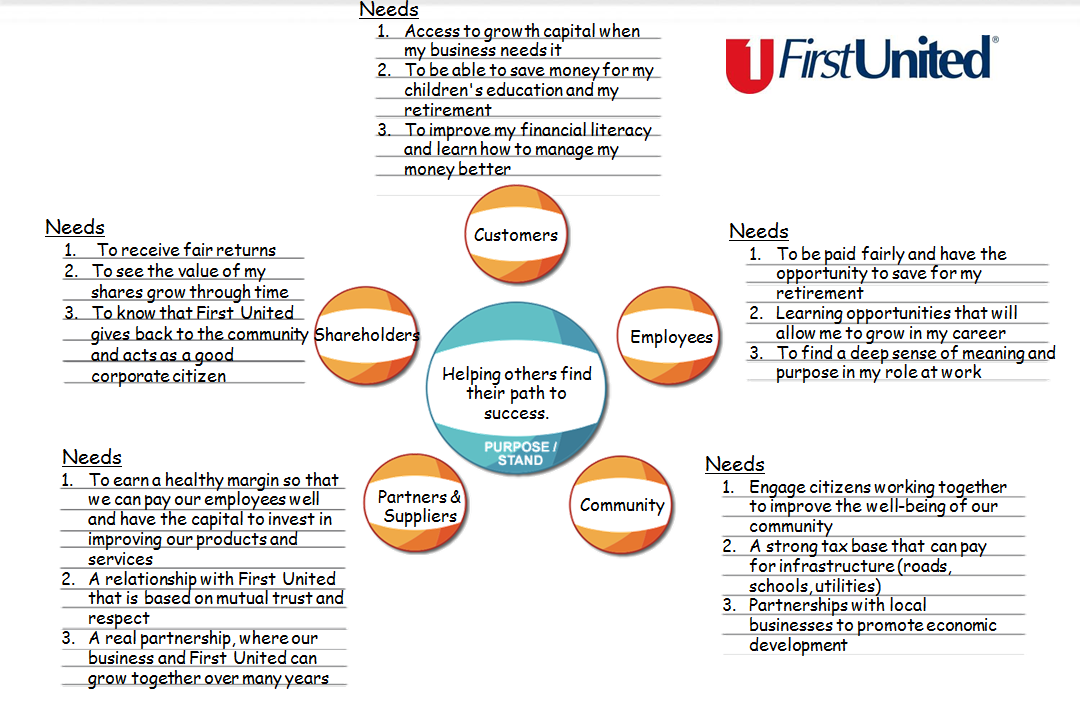